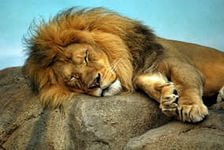 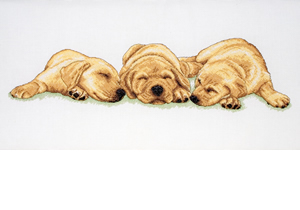 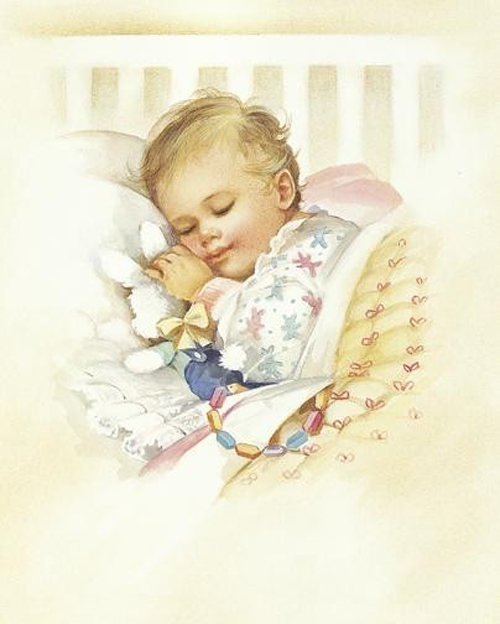 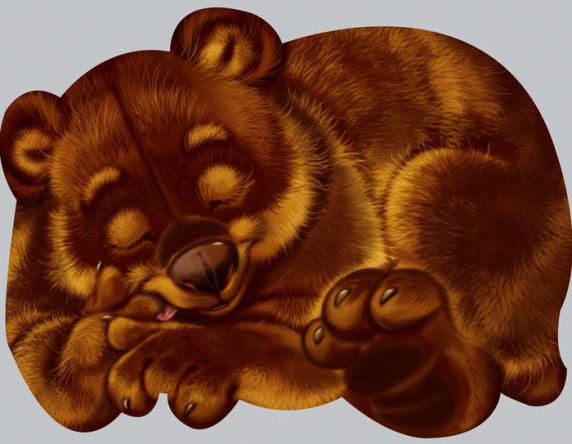 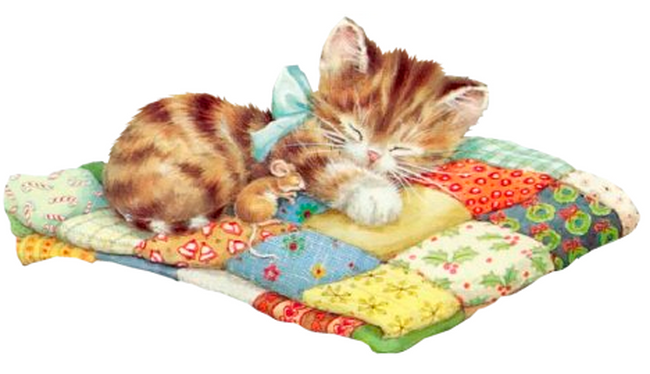 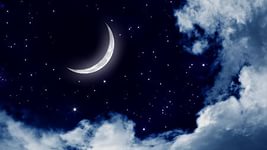 Зачем мы
спим ночью?
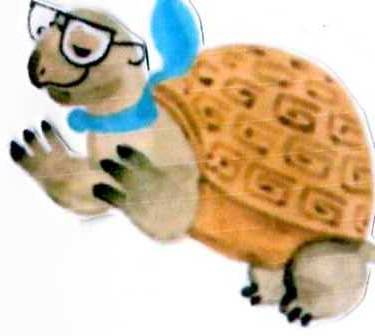 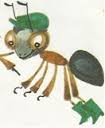 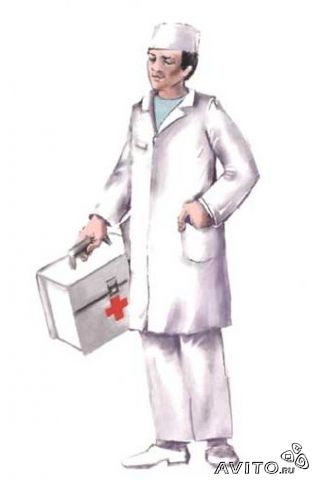 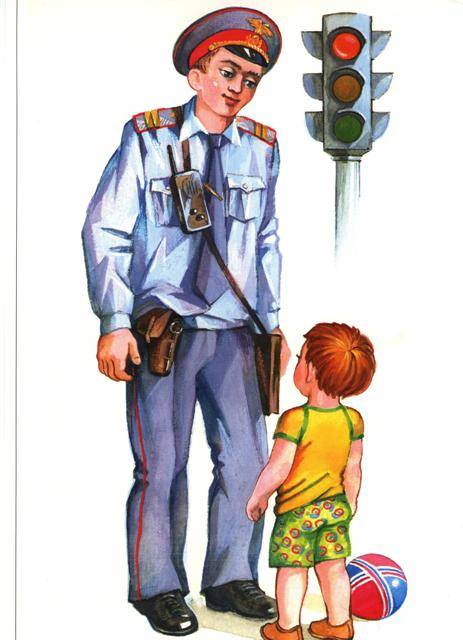 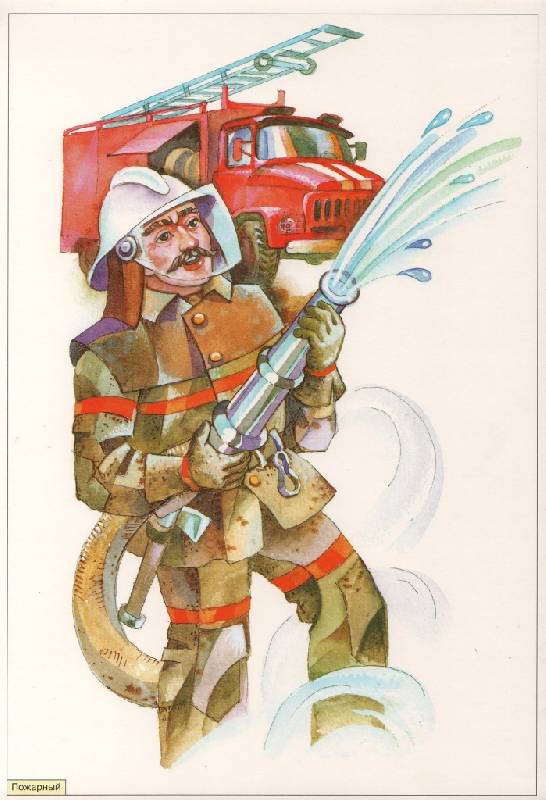 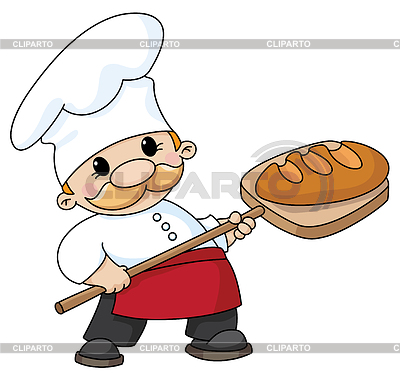 Как спят 
домашние животные
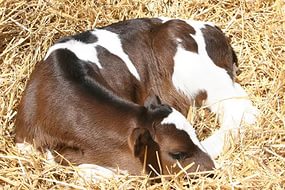 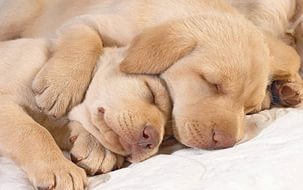 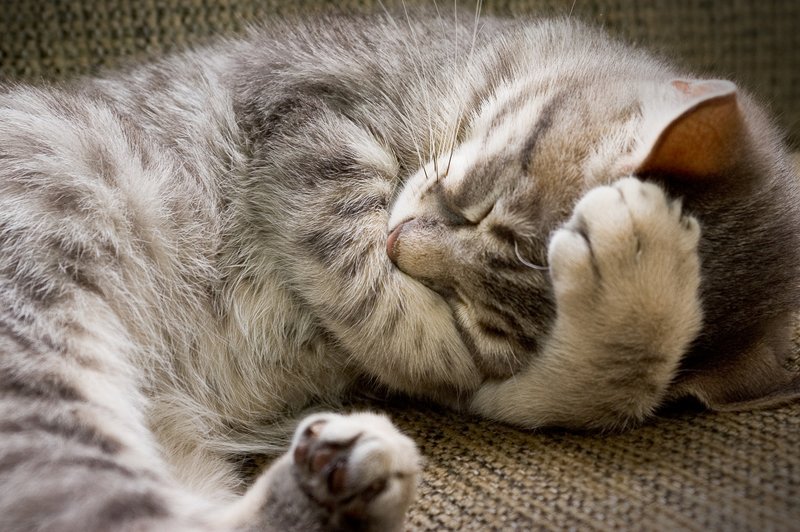 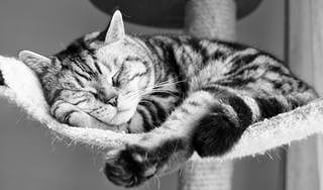 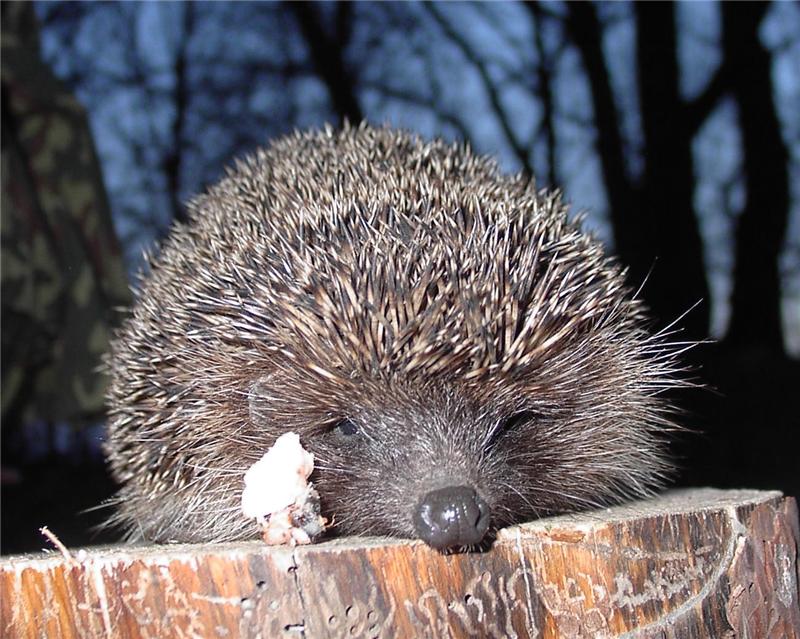 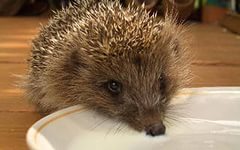 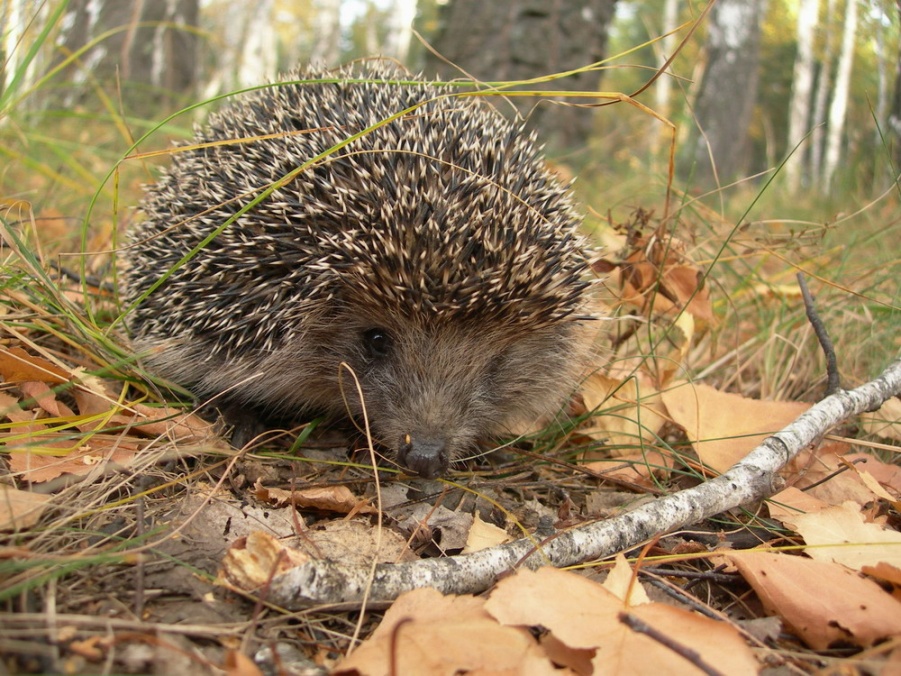 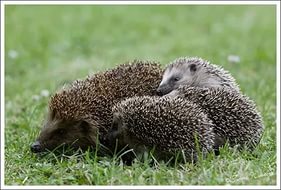 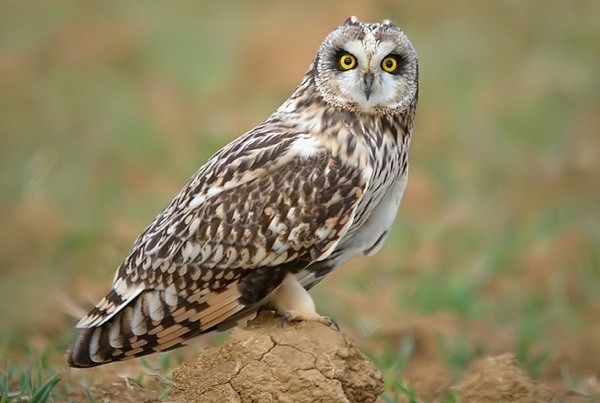 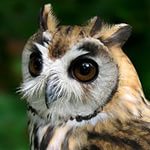 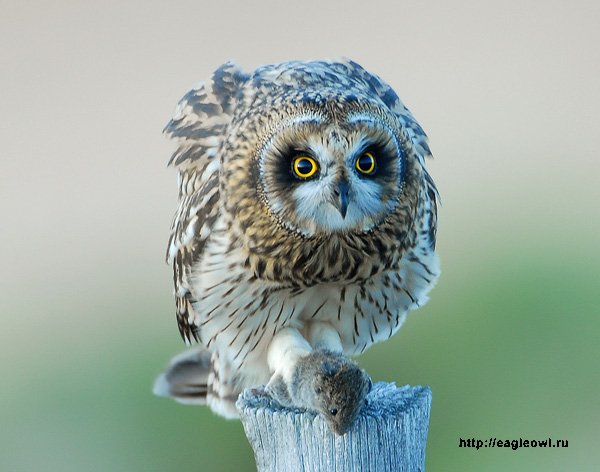 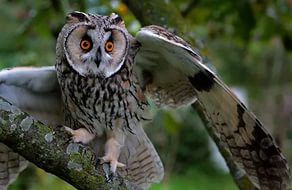 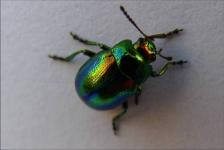 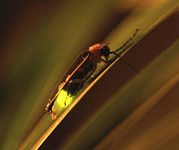 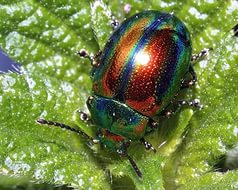 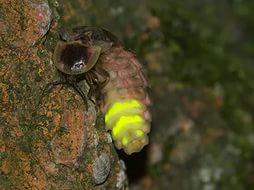 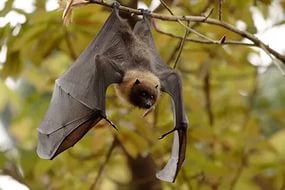 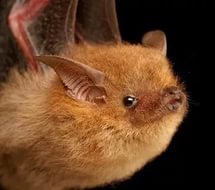 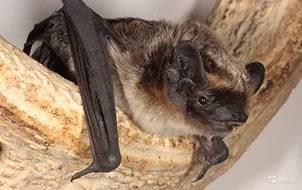 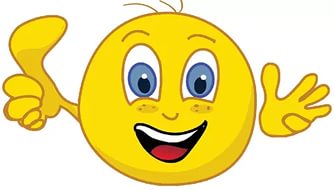 СПАСИБО!
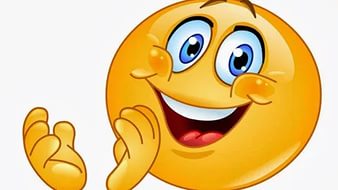